SDCE REA MÓDULO 4:
GERIR UM PROJETO DE ENVOLVIMENTO CÍVICO
Módulo 4
Tópico 1: Projetar e colaborar com uma Equipa de Envolvimento Cívico Digital
Neste módulo, examinaremos como os alunos podem gerenciar seu próprio projeto de Engajamento Cívico Digital.
Os alunos aprenderão como montar uma equipe utilizando os pontos fortes uns dos outros. Os alunos também aprenderão como evitar a fadiga do projeto e como avaliar seu projeto DCE para garantir que seja um sucesso.
Tópico 2: Transformar obstáculos em forças
Tópico 3: Evitar a fadiga durante o projeto
Tópico 4: Avaliar o impacto
Módulo 4 Exercícios
This project has been funded with support from the European Commission. This publication reflects the views only of the author(s), and the Commission cannot be held responsible for any use, which may be made of the information contained therein.
Uma breve nota sobre as abreviaturas aplicadas
Antes de começar a sua jornada pelo Envolvimento Cívico, é necessário explicar o que as diferentes abreviaturas utilizadas ao longo dos módulos significam:

IES – Instituições de Ensino Superior
S-DCE – esta é a designação do projeto que desenvolveu todos os materiais
ECD - Envolvimento cívico digital
Guia do ECD – é um guia cujo âmbito centra-se no Envolvimento Cívico Digital e alunos. Aceda ao guia aqui
DCE Toolkit – O toolkit de suporte ao Envolvimento Cívico Digital dos Estudantes está desenhado para ensinar importantes ferramentas digitais que irão suportá-lo no seu próprio envolvimento cívico.
PROJETAR E COLABORAR COM UMA EQUIPA DE ENVOLVIMENTO CÍVICO DIGITAL
Nível de Aprendizagem: Intermédia
TAREFA 1: REFLEXÃO NA GESTÃO DE UM PROJETO DCE
Neste módulo, os exercícios serão fornecidos no início e no final do módulo.

Pense nas seguintes questões ao longo do módulo. Tente construir um conjunto de ideias para projetos de ECD nos quais tenha vontade de trabalhar - nós ajudamos a fazer isso!
Que tipo de projeto pretende criar?

Pense no modelo de reuniões da equipa? Escolha 5 membros da equipa e atribua tarefas a cada um. Quem toma as decisões? Quem é o líder da equipa?

Quais são os objetivos do projeto, quais são os impactos? Como serão medidos esses impactos? Quais serão alguns dos objetivos? Quais serão as fontes de dados?
TÓPICO 1: PROJETAR COM UMA EQUIPA DE ENVOLVIMENTO CÍVICO DIGITAL
Constituição da equipa
Na investigação preparatória realizada para a elaboração do Guia para o Envolvimento Cívico Digital, descobriu-se que havia uma panóplia de razões e formatos pelos quais os projetos de Envolvimento Cívico Digital (DCE) se podiam estabelecer.

IO1- Guia disponível aqui.
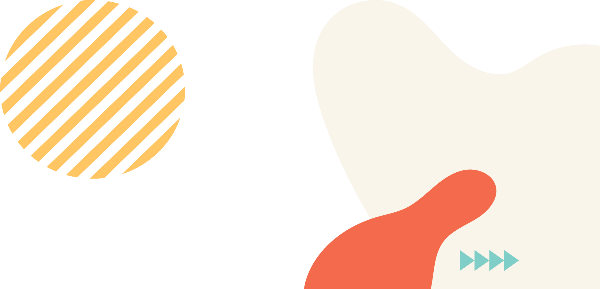 TÓPICO 1: PROJETAR COM UMA EQUIPA DE ENVOLVIMENTO CÍVICO DIGITAL
No Módulo 3, apresentou-se 3 tipos de Equipas ECD :
Liderança Estudantil - Uma equipa DCE que é fundada e liderada principalmente por estudantes;
Liderança por Professores - Uma equipa DCE que é fundada e liderada principalmente por professores;
Criou-se um terceiro tipo de equipa: Liderança em Serviço - Uma equipa que é fundada e liderada com o propósito da aprendizagem em serviço.
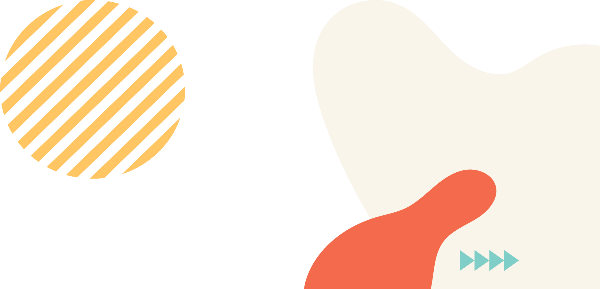 DEFINIR A SUA EQUIPA ECD:
Solucionar um problema comunitário
Para os participantes adquirirem competências
Razão 
3
Razão
1
Participação obrigatória a nível académico
Voluntariado por uma causa
Razão
2
Razão
4
Algumas das justificações para se formarem grupos de trabalho
CONSTITUIR A SUA EQUIPA ECD
Entender como uma equipa é formada (se há uma escolha dos membros da equipa, ou se os membros da equipa são selecionados automaticamente) permitirá que os líderes da equipa produzam uma equipa forte e eficaz.
Também é importante observar nesta fase, quem serão os líderes do projeto? Os docentes vão supervisionar o projeto, ou os alunos serão os próprios responsáveis pelo projeto?
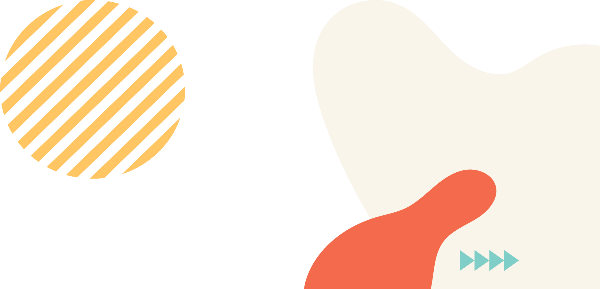 CONSTITUIR A SUA EQUIPA ECD
Existem várias etapas a concretizar para garantir que a sua equipa de DCE é eficaz.

O primeiro passo para a criação de uma equipa é estabelecer a missão do grupo. Uma missão é o propósito ou justificação do projeto. 
Identificar uma missão também ajudará a garantir que todos os membros da equipa estão na mesma página e alinhados com o propósito.
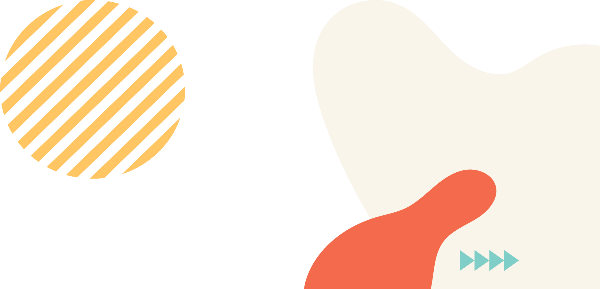 Fonte
CONSTITUIR A SUA EQUIPA ECD
Em seguida, os líderes da equipa precisam avaliar o conjunto de competências de cada elemento do grupo. Cada membro do projeto trará algo diferente para a equipa, de atitudes e aptidões – deve pensar como cada membro encaixa no seu papel. 

Ao alinhar as tarefas corretas para determinados membros do grupo, estará a garantir o sucesso do projeto.
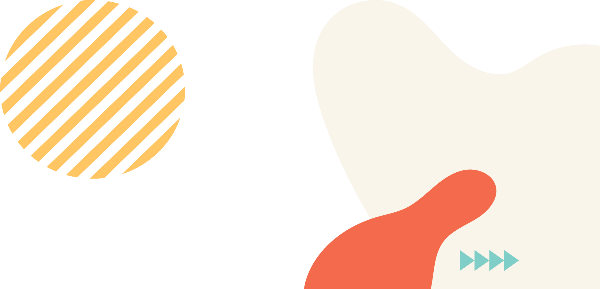 Fonte
CONSTITUIR A SUA EQUIPA ECD
O próximo passo é estabelecer as responsabilidades dos membros da equipa, porque isso beneficiará o projeto. 
No momento em que constitui a sua equipa, é importante atribuir funções individualmente, para que esteja esclarecido o que cada um deve fazer no projeto. 
Nesta fase existem grandes oportunidades de aprendizagem para os alunos através da aprendizagem entre pares.
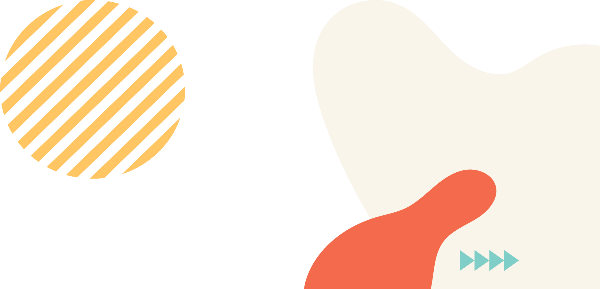 CONSTITUIR A SUA EQUIPA ECD
Recursos
Click here to find an interesting blog post on some tips on how to build an effective team for project management. (3 min read)

Click here to find some activities for engaging team building exercises.

Click here to discover more about team-building exercises for students.
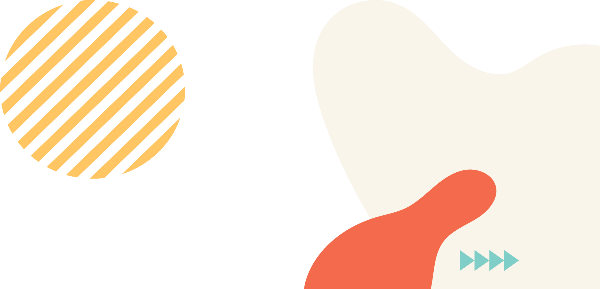 REDES DE APOIO PARA GESTÃO DO SEU PROJETO DCE
02
Nível de Aprendizagem: Avançada
EXPECTATIVAS PARA ESTE TÓPICO
Neste tópico, aprenderá como configurar o seu projeto de envolvimento cívico digital e impulsionar o seu projeto através da colaboração e da criação de parcerias com propósito.
Irá aprender como começar e usar os diferentes e relevantes sistemas de apoio nas suas comunidades em termos de negócios e envolvimento cívico, como trabalhar em parcerias, reunir recursos, aproveitar ao máximo o networking e o voluntariado e atrair recursos.
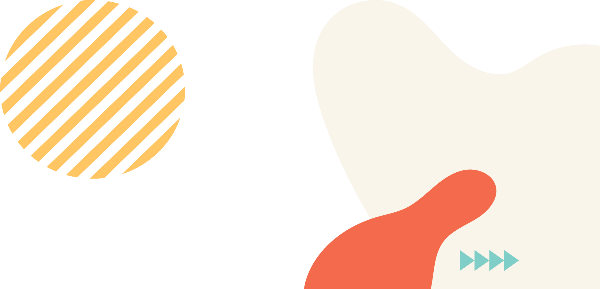 O TRABALHO EM EQUIPA É UM SONHO
Antes de começar a sério, irá precisar de apoio específico para configurar um projeto de Envolvimento Cívico Digital.
Se se concentrar no problema com um suporte colaborativo, é mais provável que desbloqueie uma solução mais orientada.
Com essas redes e comunidades, poderá aprofundar e chegar à raiz do(s) problema(s) e descobrir as soluções e colaborações muitas vezes improváveis ​​que realmente fazem a diferença.
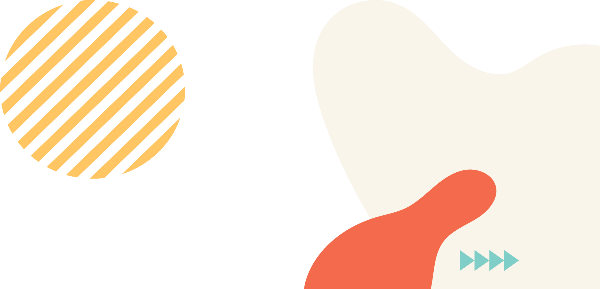 QUAIS SÃO OS ACELERADORES?
As ideias geralmente precisam de incubação num ambiente de inovação social dedicado e protegido, que fornece os recursos, suporte, aconselhamento e liberdade para evoluir.
Os aceleradores são professores, facilitadores e enaltecem o papel crítico desempenhado pelos 'conectores' e ‘ligação' e 'colaborar‘ que em qualquer sistema de inovação são altamente valiosos – brokers, empreendedores e instituições que conectam pessoas, ideias, investimento e poder de inovação social – que contribuem juntos para mudanças duradouras como pensadores, criadores, designers, ativistas e grupos comunitários.
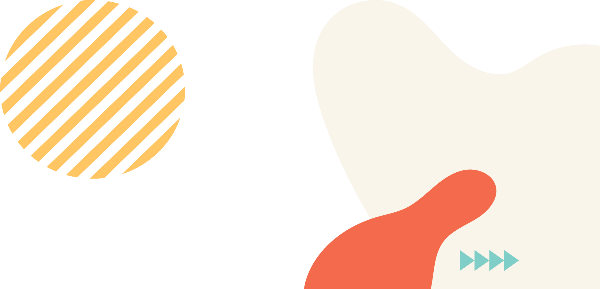 ESPAÇOS EUROPEUS DEDICADOS AO ENVOLVIMENTO CÍVICO
Esta seção apresentará diferentes Aceleradores de Envolvimento Cívico com abordagens diferentes.

Explora-se três recursos diferentes que lhe irão permitir obter apoio no seu projeto, enquanto faz networking com pessoas com a mesma ideologia.

Estes recursos podem garantir o suporte para a realização do seu próprio projeto ECD, mas também ao participar num projeto já existente, está a consolidar a sua experiência e confiança para criar o seu próprio projeto.
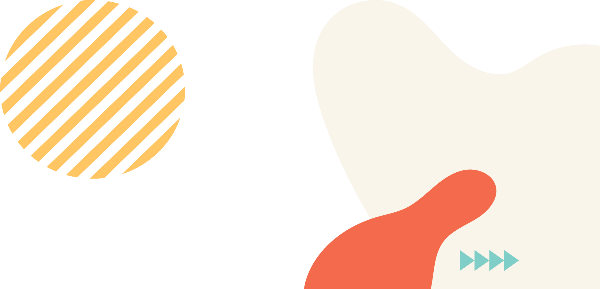 ASHOKA
ASHOKA
Uma rede sediada na Irlanda e no Reino Unido que se concentra na promoção de networking e de comunidade, que cultiva uma comunidade mundial de líderes de mudança.
A ASHOKA tem três áreas principais de apoio - Empreendedorismo Social, Empatia e Mudança Jovem e Organização para Fazer Mudança. A ASHOKA visa inspirar e promover mudanças no público em geral, e trabalhar para dar a todos os cidadãos a confiança e as ferramentas para resolver problemas para o bem-comum.

ASHOKA link
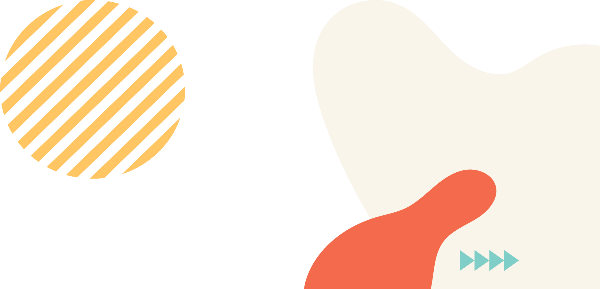 FUNDAÇÃO DA JUVENTUDE
A Young Foundation, com sede no Reino Unido, é um centro líder de apoio e incubação de inovação social; cria novas empresas, ideias e soluções para resolver alguns dos problemas mais prementes. Fornecem informações, programas e fundos de investimento de impacto.
A Young Foundation apoia ações lideradas localmente, construindo conhecimento em torno das questões com as quais as pessoas se debatem. 
Trabalham de forma colaborativa para melhorar vidas e enfrentar desafios partilhados, promovendo mudanças sociais para tornar as comunidades mais fortes e garantir um futuro mais justo.
Click here for a link to their website
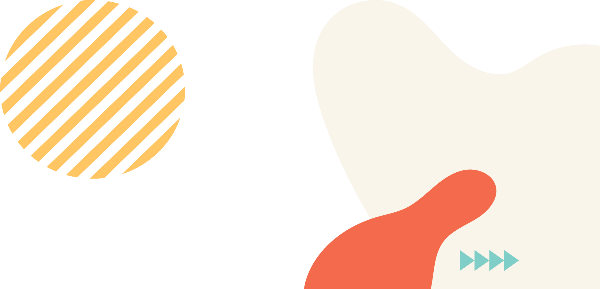 CONSERVAÇÃO LABORATÓRIOS X -
O ESPAÇO CRIATIVO DIGITAL
É uma plataforma online de acesso livre com projetos onde as comunidades de empreendedorismo, conservação e tecnologia se reúnem para colaborar em soluções para acabar com a extinção induzida pelo homem.
Dentro do espaço criativo digital, pode responder a um desafio na página dos desafios, participar num projeto do navegador de projetos, postar uma nova ideia na caixa de sugestões e discutir problemas difíceis no banco de problemas.
website
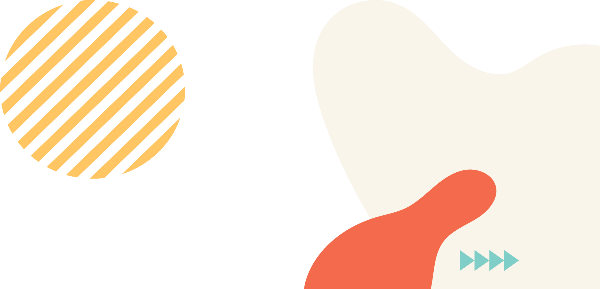 RECURSOS E LIGAÇÕES INTERESSANTES
Assista a este vídeo no YouTube video sobre as melhores técnicas de gestão de projetos

Explore online as ações de formação orientadas para o envolvimento cívico e inovação social que podem ajudá-lo neste percurso de ECD:

Skoll Centre, UK- School for Social Entrepreneurs 

Cibernarium, Spain (Training Focus) provides digital and technology training for all levels
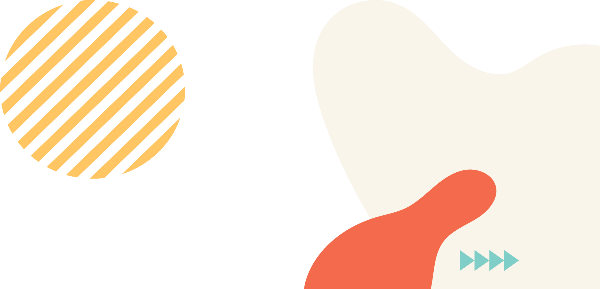 EVITAR A FADIGA DO PROJETO
03
Nível de Aprendizagem: Intermédia
TÓPICO 3: EVITAR A FADIGA DO PROJETO
A exaustão do projeto pode ser um tópico complexo, mas é fácil de reconhecer. 

Pode ser visto como um tipo de desconexão, onde as pessoas podem ter muito trabalho a fazer, mas se desassociam passivamente.
Fonte
DICAS PARA REDUZIR A 
EXAUSTÃO DO PROJETO
A liderança da equipa tem ao dispor vários mecanismos que pode ativar para garantir que o grupo não sofre de fadiga ao longo do projeto:
Ter uma estrutura clara de liderança - o projeto é liderado pelo aluno ou pelo professor? Para projetos ECD, é importante estabelecer uma clara noção de quem são os líderes, especialmente se o projeto for liderado por alunos, mas com orientação de professores.
Certificar-se de que a equipa tem uma visão clara sobre o que precisa ser realizado e quando. Gerar vitórias de curto prazo para garantir a motivação da equipa – reforço positivo.
Source
EVITAR A FADIGA DO PROJETO
Evite o ciclo de inação! 

Pode ocorrer durante um projeto de grande dimensão uma situação em que as decisões precisam ser tomadas, mas os elementos da equipa não têm a certeza de quem é responsável pela tomada de decisão. 
O grupo concorda com o que precisa ser realizado, mas ninguém age sobre o que precisa ser realizado. 

Isso cria um ciclo de inação!
Source
EVITAR A FADIGA DO PROJETO
Uma determinada cedência no tempo, leva a que esse ciclo de inação gere desmotivação e desconexão. 

Existem várias formas de superar isso.

Os dois principais métodos são:
Redefinir o objetivo do Projeto
Redefinir o tomador de decisões
Source
REDEFINIR O OBJETIVO DO PROJETO
Todos os elementos da equipa podem pensar que estão familiarizados com o propósito do projeto, no entanto, beneficia sempre o grupo se o projeto for re-analisado e se forem verificadas as tarefas que ainda necessitam  de ser realizadas.
Isso garantirá que todos os elementos da equipa tenham clareza sobre o que precisa de ser realizado e como todos irão trabalhar nesse sentido. Ter papéis claros e inequívocos pode ser a diferença entre o sucesso e o fracasso do projeto.
Source
DEFINIR O TOMADOR DE DECISÕES
Há sempre decisões a tomar durante a vida útil de um projeto, mas não ter um decisor ou um processo definido para tomar decisões pode levar à fadiga do projeto e a um ciclo de inação!

A criação de um projeto deve ser acompanhada pela elaboração de uma metodologia clara de tomada de decisões. É uma só pessoa? Existe votação? Saber quem e como as decisões são tomadas também pode ser a diferença entre o sucesso e o fracasso do projeto.
Source
REDUZIR A FADIGA DO PROJETO REMOTO
Como o S-DCE é um projeto digital, também é importante observar que o trabalho remoto e o uso de tecnologias digitais também podem criar uma sensação de fadiga.
De acordo com a investigação, os trabalhadores em teletrabalho são mais empáticos e a natureza das reuniões à distância parece ter o potencial de criar mais stress do que as reuniões presenciais.
Prossiga com a leitura para descobrir alguns dos métodos a utilizar para ajudar a eliminar a fadiga remota…
Fonte
REDUZIR A FADIGA DO PROJETO REMOTO
Ao realizar reuniões online, certifique-se de que a reunião não tenha mais de 30 minutos e, se for mais longa, faça pausas regulares.
Criar horários específicos em que os elementos da equipa do projeto possam ser contatados para garantir que a equipa não é abordada durante horários pouco sociáveis.
Garantir que os líderes do projeto ajudam a praticar atividades de desenvolvimento de resiliência com os elementos da equipa do projeto.
Fonte
Recursos e sugestão de leitura
How to avoid collaboration fatigue

7 Steps to break the cycle of inaction

Article on remote worker fatigue and empathy

A Ted Talk on bouncing back from burnout

How to lead when you and your team are exhausted
TÓPICO 4: AVALIAR O IMPACTO
04
Nível de Aprendizagem: Intermédia
TÓPICO 4: AVALIAR O IMPACTO
O que é avaliação e por que avaliar o impacto de um projeto?
A avaliação é um processo estruturado pelo qual as atividades de um projeto são avaliadas e compreendidas.
De uma forma contínua, acompanhar, analisar e interpretar os dados sobre o projeto para identificar as suas realizações.
A avaliação também pode destacar pontos fracos, permitindo ajustar e melhorar aspetos do projeto à medida que se avança.
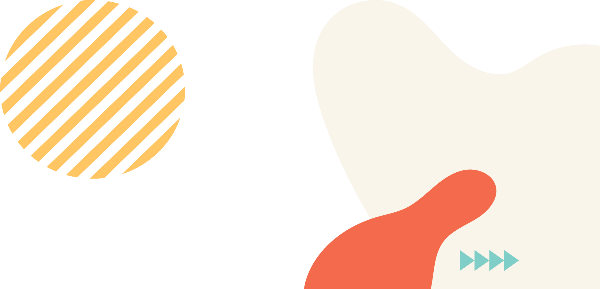 Fonte
AVALIAR O IMPACTO
A avaliação pode estabelecer o seguinte:
Aprendizagem organizacional através de experiências anteriores - o que deu certo, o que poderá ser melhorado no futuro?
Monitorização do progresso - o projeto está a evoluir, estamos a estabelecer metas do que nos propusemos a alcançar?
Definição de um plano para o futuro, com um cronograma de atividades claro.
Demonstrar o progresso aos financiadores e as principais partes interessadas.
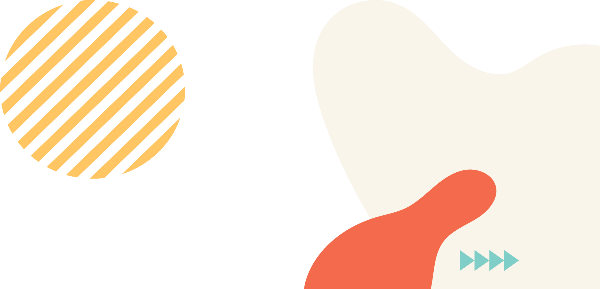 Fonte
AVALIAR O IMPACTO
Como avaliar o impacto e o sucesso do projeto:

Diversas formas. Um modo é visualizar o futuro, algum tempo após a conclusão do projeto.

Imagine que o projeto foi cumprido com sucesso. Será que conseguiu realizar o que a equipa se propôs a alcançar? 

Pense no que poderia ter dado errado e como iria corrigir essa situação.
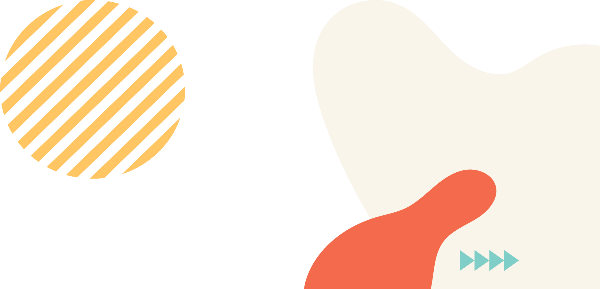 Fonte
AVALIAR O IMPACTO
Quando se pensa em termos de concretização do projeto, estes indicadores são denominados Impactos. Os impactos podem ser vistos como as mudanças e diferenças que ocorreram devido à elaboração do projeto.

Os impactos podem-se medir através de quatro aspetos diferentes:
Os membros do projeto
Premissas do projeto
Os beneficiários do projeto
Os sistemas e procedimentos em vigor previamente ao projeto.
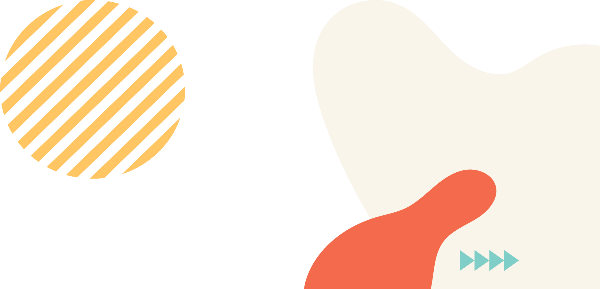 Fonte
AVALIAR O IMPACTO
Quando se quer avaliar o impacto dos projetos, identifica-se as fontes de dados. Estas são as fontes de informação que se pode utilizar para ajudar a identificar o sucesso dos impactos de um projeto. As fontes de dados podem incluir questionários, investigações, entrevistas, grupos especializados e observação. 
É importante recolher o feedback nas diferentes fases do projeto, pois isso vai ajudar a garantir que problemas ou riscos sejam tratados atempadamente e garantir o sucesso do projeto.
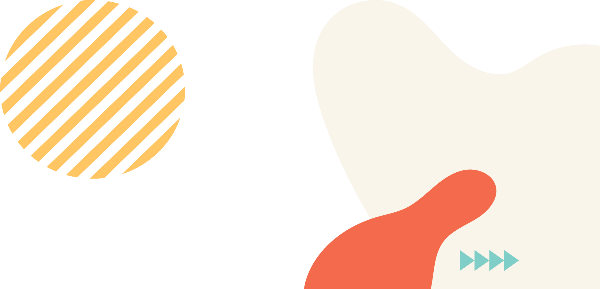 Fonte
AVALIAR O IMPACTO
Reunidos os dados e identificados os impactos, segue-se a avaliação e a atuação de acordo com as informações recolhidas. Este é um momento em que se avalia os sucessos do projeto até à data e as metas que foram estabelecidas. 

O projeto está no caminho certo? Os objetivos foram alcançados? O que poderia ser realizado de forma diferente ou de forma mais eficiente? 

Nesta fase é importante avaliar bem todas as informações, para garantir o sucesso do projeto no futuro.
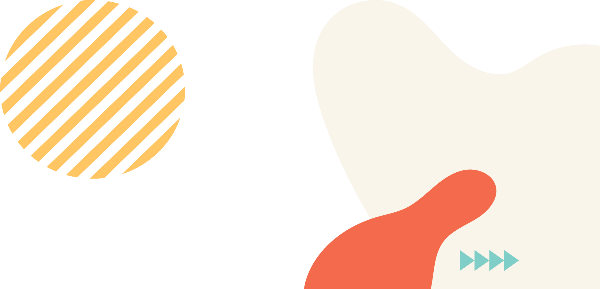 Fonte
AVALIAR O IMPACTO
RECURSOS EXTRAS
How to evaluate community projects

5 ways to measure a project’s success

Improving your project evaluation process
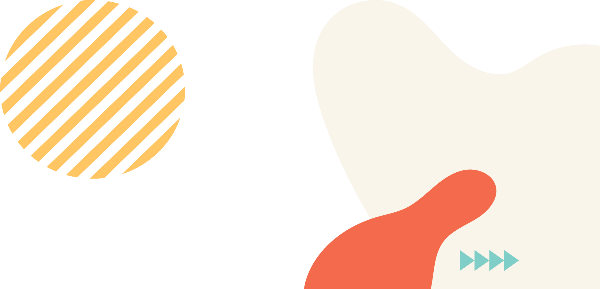 MÓDULO 4 EXERCÍCIOS
05
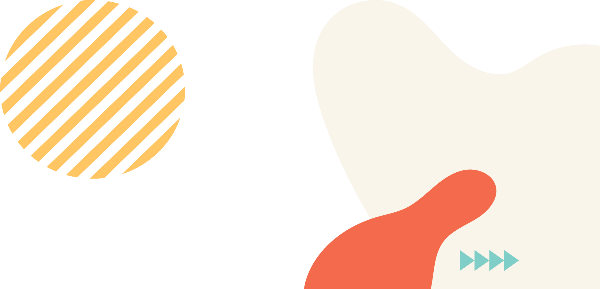 ASSISTA

“DESIGN THINKING” EM PROJETOS DE INOVAÇÃO SOCIAL
Assista ao tutorial sobre como aplicar “design thinking” a Projetos de inovação social ou ao seu projeto ECD!

https://www.youtube.com/watch?v=TPDLD35_hgE
ASSISTA

MELHORES PRÁTICAS DE GESTÃO DE PROJETOS PARA INOVAÇÃO E CO-CRIAÇÃO - FORMAÇÃO EM GESTÃO DE PROJETOS
Através do video terá acesso a algumas das melhores práticas em Gestão de Projetos para que o seu projeto seja inovador:
https://www.youtube.com/watch?v=VxXt-JMX0Fg
ASSISTA

TED TALK DO FUNDADOR DE UMA MENTALIDADE DE CRESCIMENTO
Curioso para saber como adotar uma mentalidade de crescimento? Assista ao vídeo para saber mais:

https://www.youtube.com/watch?v=qjBdcyueom8
ASSISTA

TED TALK DO FUNDADOR DE UMA MENTALIDADE DE CRESCIMENTO
Vídeo demonstrador dos diferentes estágios de avaliação de um projeto.

https://www.youtube.com/watch?v=2KqwMleovVU
ASSISTA

GOOGLE E A FADIGA DO PROJETO REMOTO
Para obter mais informações sobre a fadiga, assista à entrevista de David Rosenthal, do Google:
https://youtu.be/sT2S4ItGoL4
TAREFA 2: CONSTRUIR UMA MENTALIDADE
Experimente as seguintes atividades para ajudar a construir uma mentalidade de crescimento:
Pense em diferentes situações comparando uma mentalidade de crescimento com uma mentalidade fixa. Por exemplo, pense num contratempo recente que teve - como lidaria com essa situação se tivesse uma mentalidade fixa, versus se tivesse uma mentalidade de crescimento.
Pense em si próprio e tente ser o mais honesto possível. De que forma normalmente reage a contratempos ou falhas? Se costuma ter uma mentalidade mais fixa, imagine abordagens diferentes de gerir os desafios no futuro.
Aprenda algo novo! Quando tentamos aprender uma nova habilidade, podemos ajudar a construir neuroplasticidade e resiliência!
Ted Talk
OBRIGADA
Alguma questão?
https://www.studentcivicengagers.eu/